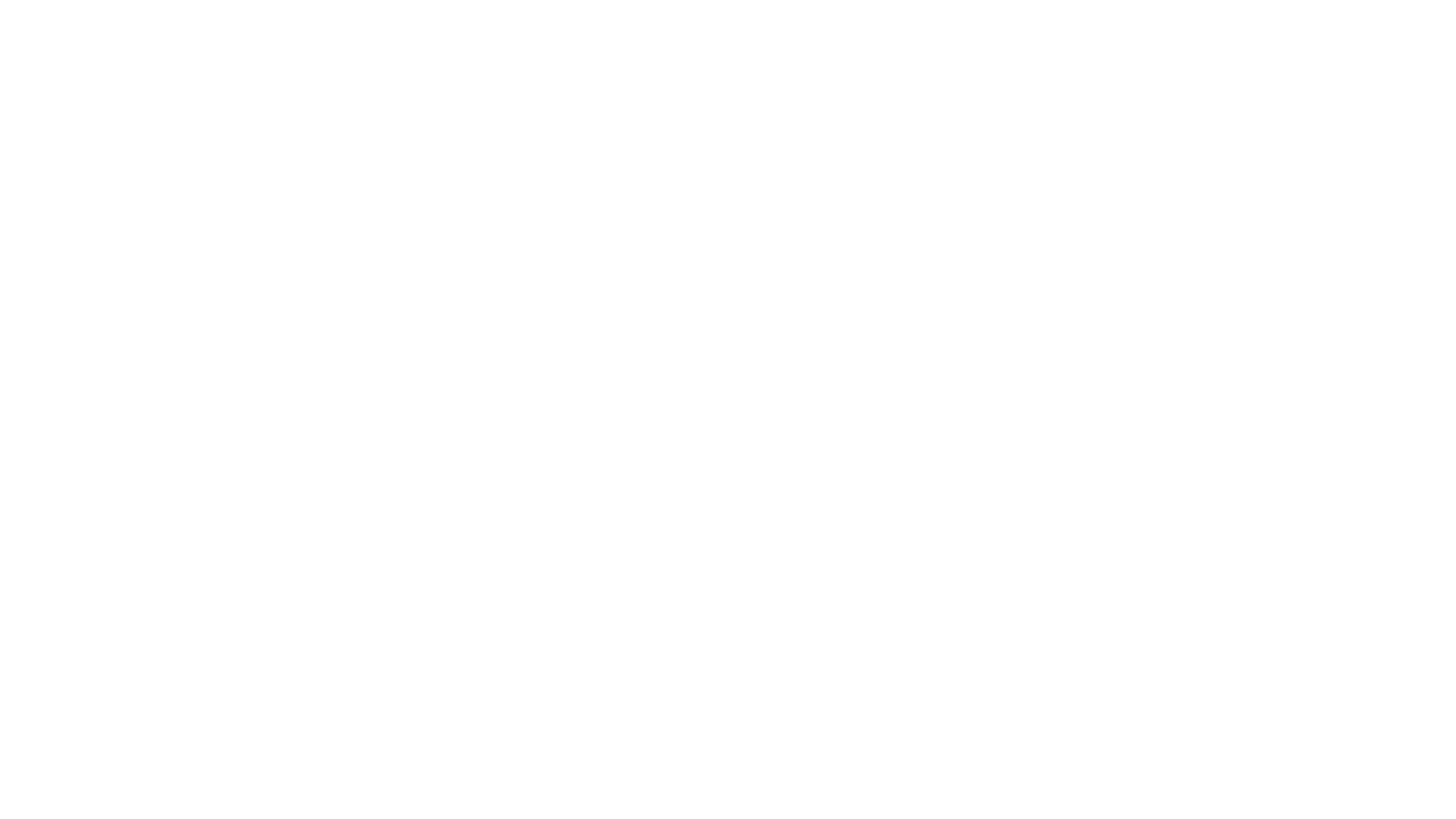 Been in business for 30 plus years.

We have 12 team members

18 years average experience in the safety field.

Our consultant specialist focus all their efforts on their field, i.e. DOT, Environmental, Industrial  Hygiene, and OSHA Compliance.
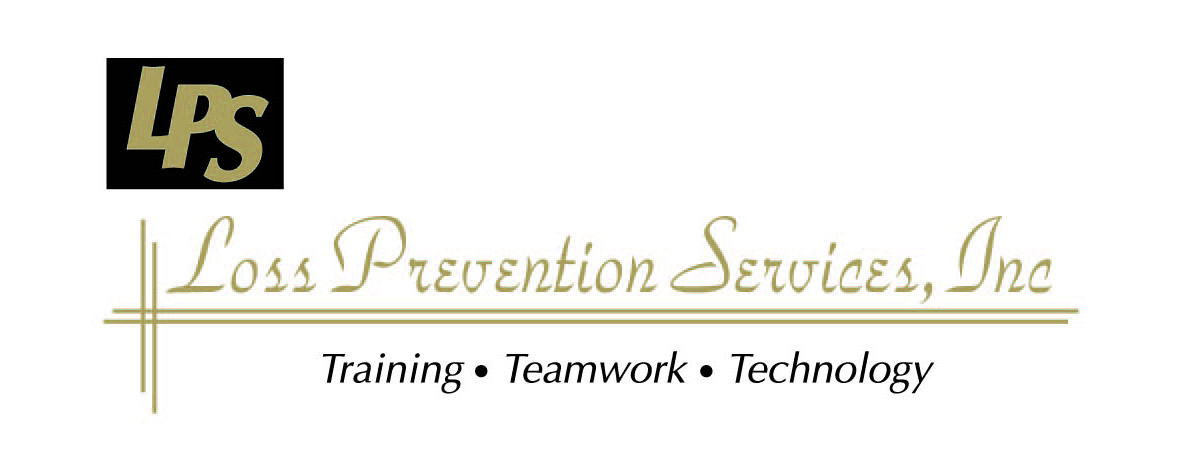 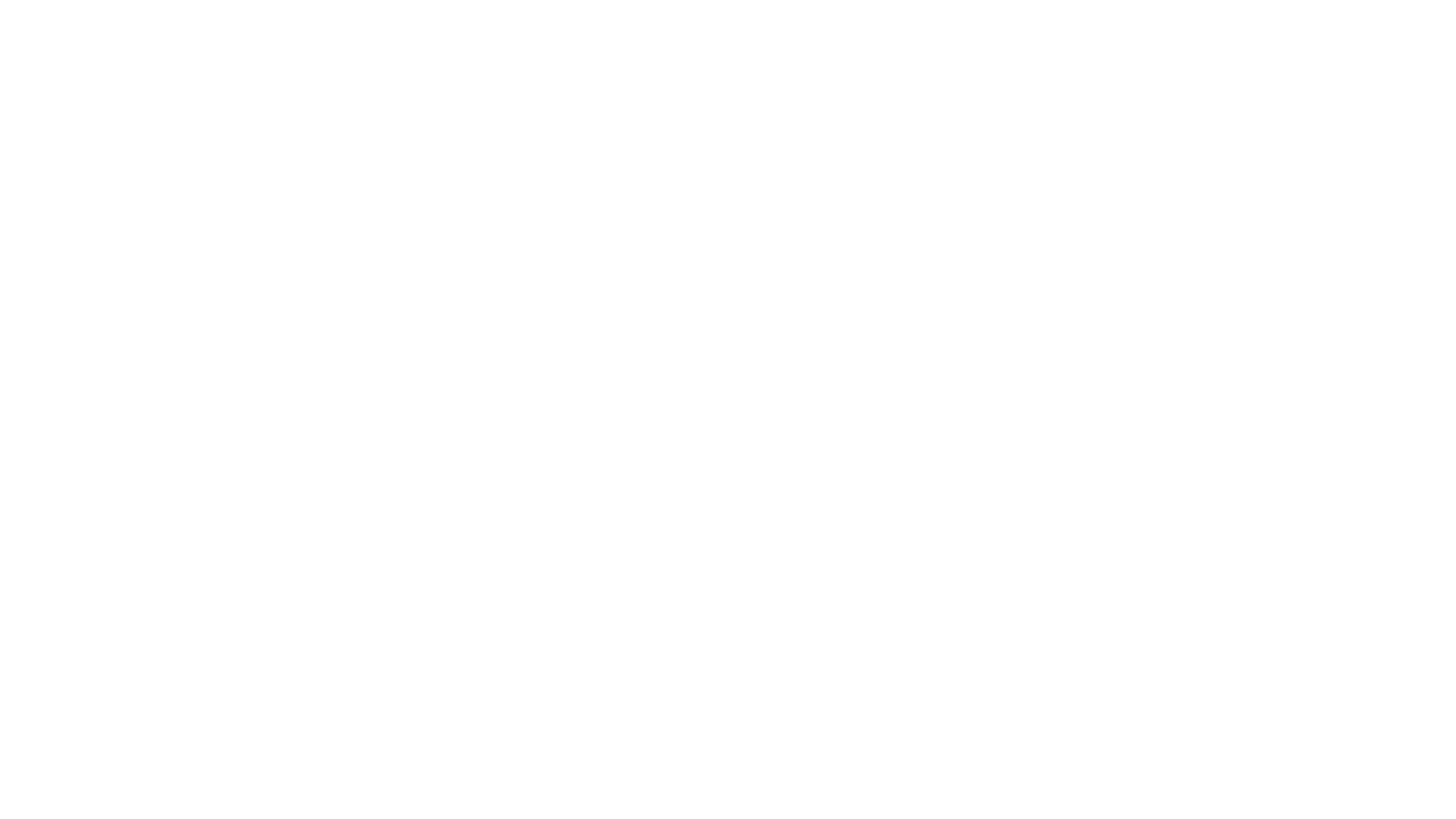 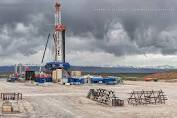 Contractor Management – ISN, Avetta, SSQ, Browz
 Safety Consulting
 Safety Training
 OSHA Consultation
 DOT Consulting
Services
[Speaker Notes: I.  	Background for the Trainer:
 If a current written confined space program is available, show it to the attendees.
II.	Speaker’s Notes:
Confined space entry is a dangerous activity and requires a very thorough program to avoid serious incidents.]
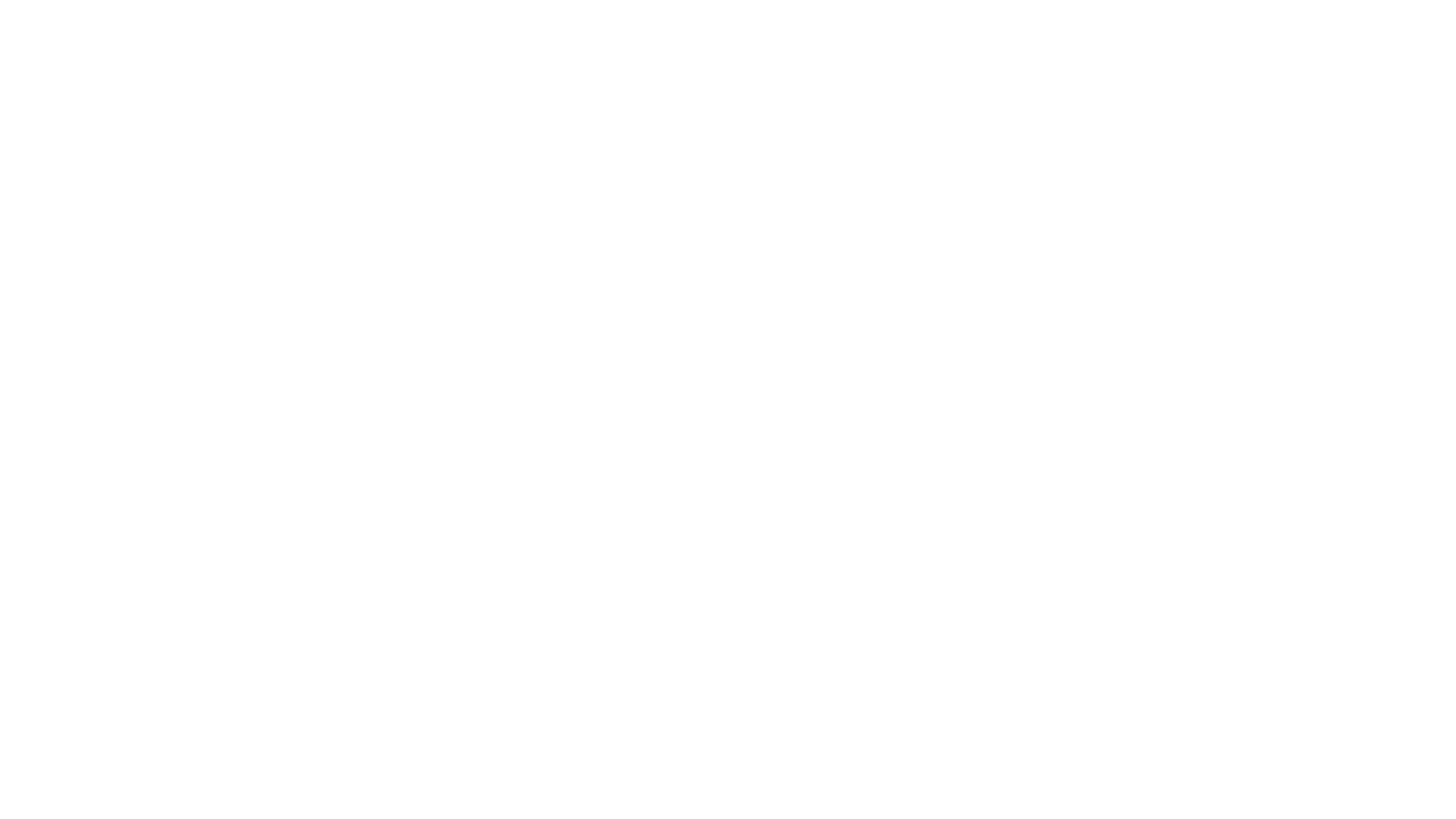 Manage all safety contractor management programs
Help companies stay compliant
Safety Questionnaire
Programs
OSHA Logs- TRIR, LWD, DART- Understand what your operators limits are
Insurance and EMR
Site Tracker
ISN Trainings
Sub Tracker
Contractor Management
[Speaker Notes: I.	Speaker’s Notes:
As you can see, this standard covers a significant portion of the industrial workforce in this country.
Nearly 5 million confined space entries every year certainly increase the potential for catastrophe.
The standard’s success is evident in the reduction of injuries and fatalities.]
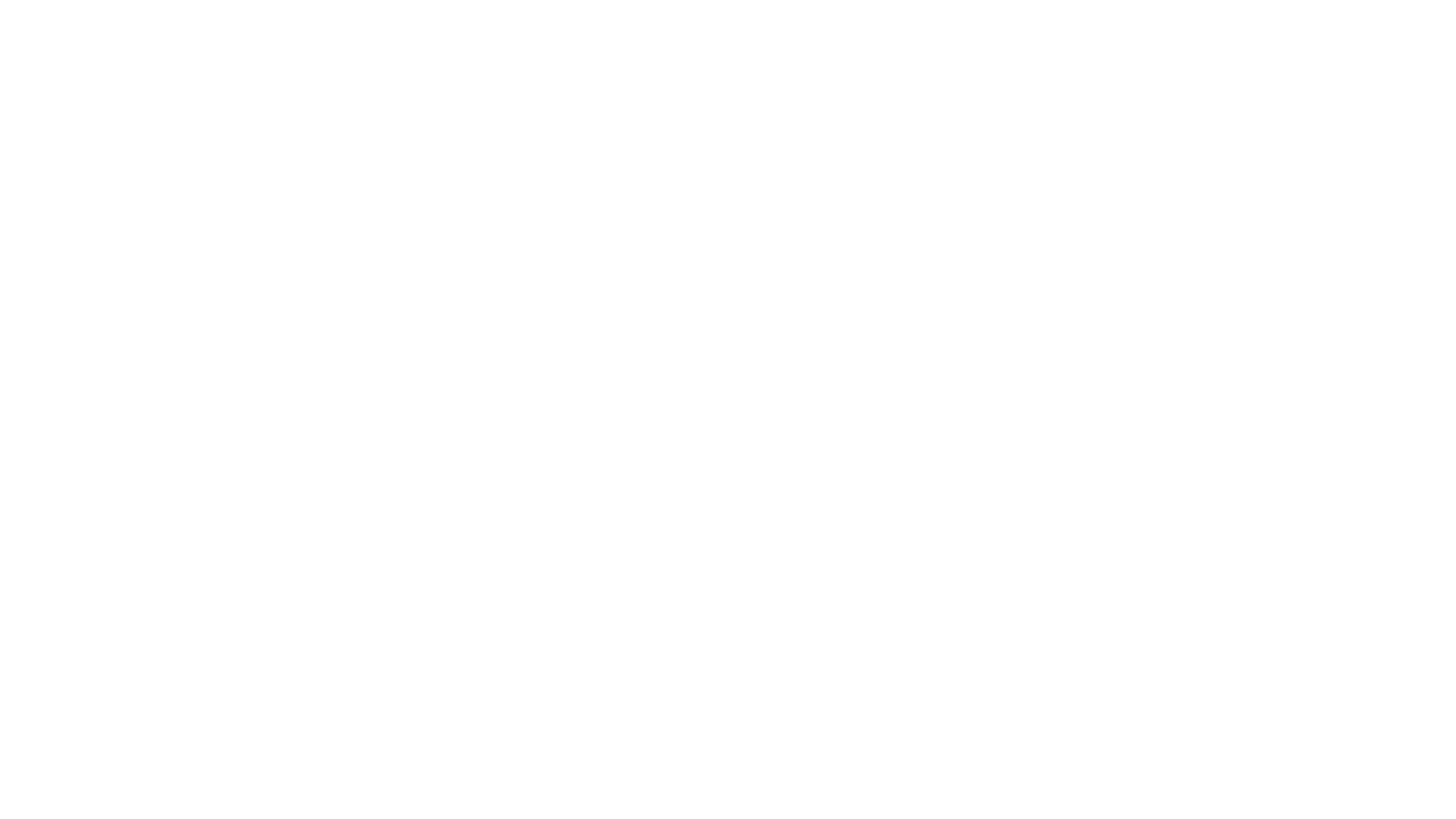 Direct Safety Activities

At as extension of company’s current safety department 

Operator Audits

Proactively prepare company for OSHA citation defense- Mock Audits

OSHA Citations

We have previous OSHA management as part of our team
 
IH Consulting

Environmental Consulting
Safety/OSHA Consulting
[Speaker Notes: I.	Background for the Trainer:
If you, as a trainer, have a particular story to share relative to confined space accidents, describe it to hit home with the audience.
II.	Speaker’s Notes:
Entering confined spaces without taking the proper precautions is a leading cause of on-the-job fatalities in the United States.]
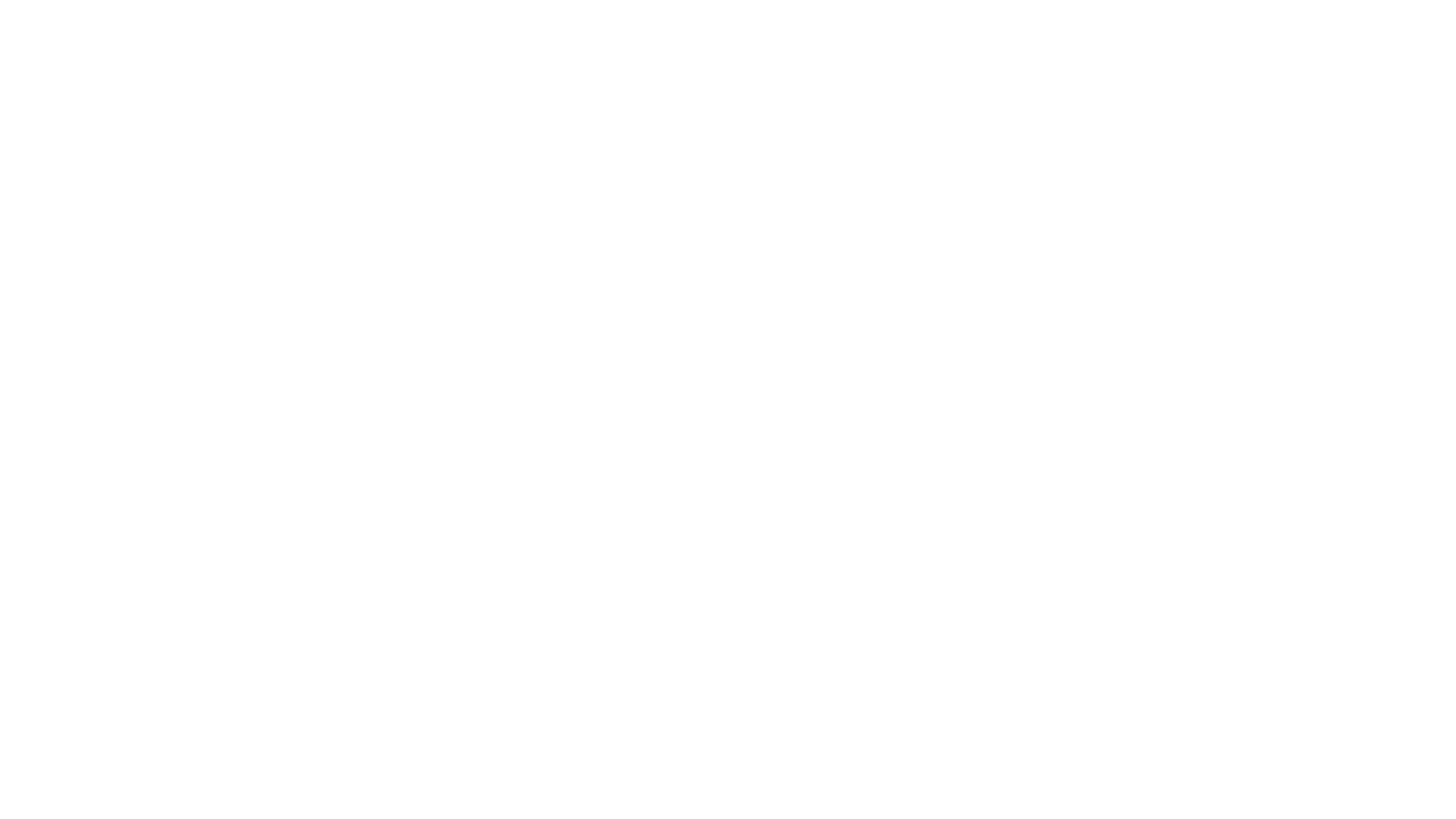 OSHA 10 & 30

PEC- Safeland/Core

Permit Required Confined Space/ Confined Space

Qualified Rigger/Signal Person 

Excavation/ Trenching- Competent Person 

Fleet Safety 

Preparing for OSHA inspection 

H2S
Forklift

GHS

Fall Protection

LOTO

JSA

BBS

Stop Work

Silica

All OSHA topics
Safety Training
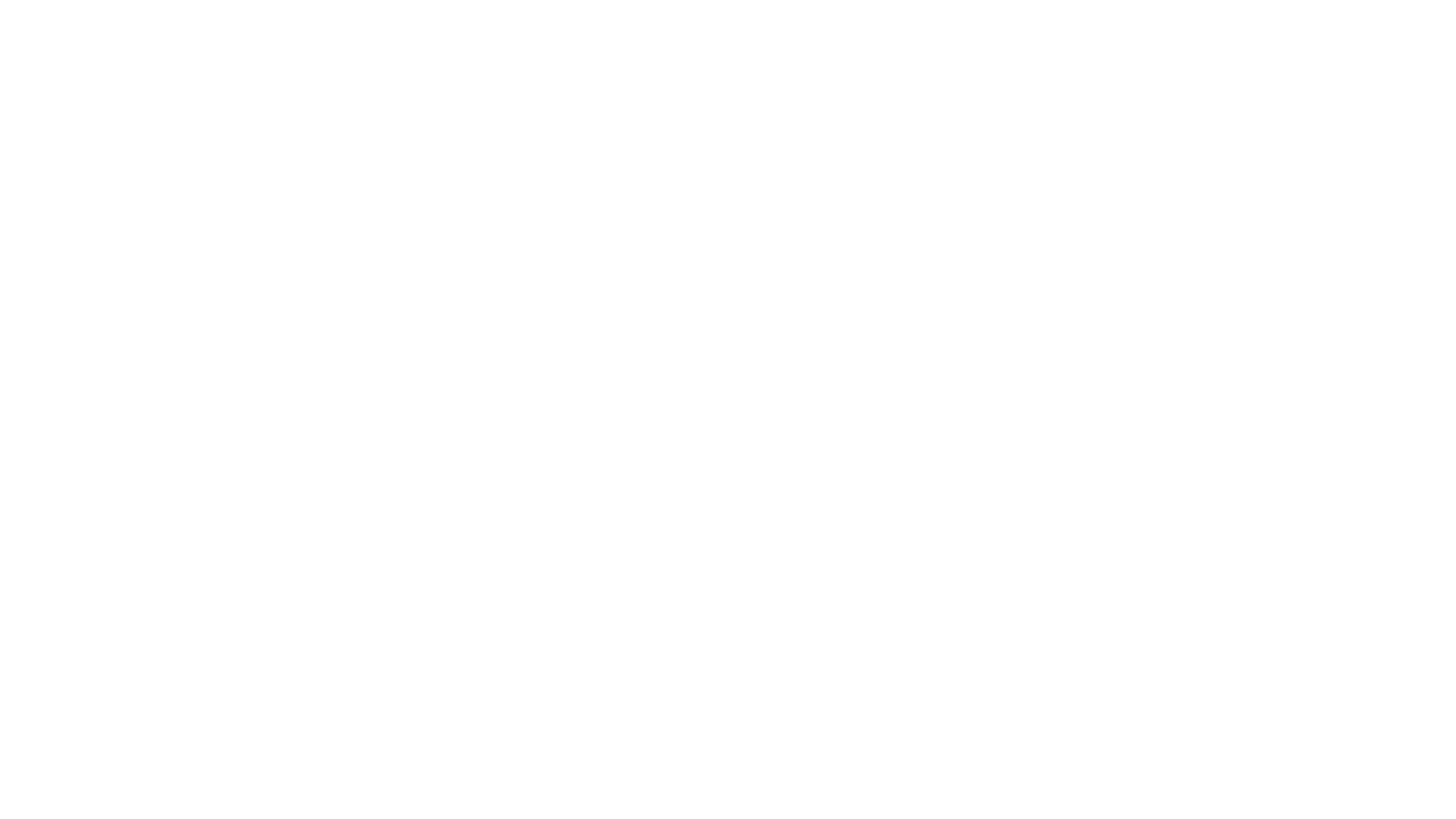 DOT Mock Audits

Driver Files (Electronic)

Vehicle Maintenance Files

Drug Testing Compliance

HOS

Consult on DataQ submittals for violations 

Help with CSA Score Reduction
DOT Consulting